Behavioral Health Services
Mohammad (Moe) Suleiman
Area Vice President, CalPERS Sector
Blue Shield of California
May, 9 2019
Why Behavioral Health is Critical
Behavioral Health challenges can take many forms including addiction, anxiety, depression, schizophrenia, etc. Some of these are more visible than others, and while some are more difficult to see, the challenges are still there.
1 in 5
+50%
41%
46%
U.S. adults with a mental health condition received mental health services in the past year
20.2 million U.S. adults experienced substance use disorder also had a co-occurring mental illness
U.S. adultsexperiences mental illness in a given year
U.S. adults will experience a mental illness during their lifetime
National Alliance on Mental Illness
Behavioral Health Services
Higher demand on a limited workforce of behavioral health providers







Blue Shield provides an extensive state-wide mental health and substance use disorder network to our Basic Access+ HMO members:
12,974 providers 
780 facilities and facility-based programs 
30 Essential Community Providers
Higher Demand for Behavioral Health Services
More individuals have coverage 
Benefits are on par with medical coverage
Treatment driven to primary care
Greater Awareness and Reduced Stigma
Across all media channels, more information is available on the need to treat depression, anxiety, post traumatic stress disorder and addiction
Limited Provider Capacity in Office-Based Care
Most therapy sessions are ~2X longer than medical visits 
Most therapists and psychiatrists have limited new member slots
Telebehavioral Health Services
33% 
of members surveyed reported they would not have been able to access care had they not accessed services through the virtual platform
Large statewide network of telebehavioral health providersOver 800 licensed mental health and substance use disorder providers statewide offer secure and confidential video therapy sessions

Faster access to mental health servicesAppointments within 4 days


Flexible appointment times Many providers are available during the lunch hour, evenings, and weekends
Improved overall health81% of Blue Shield members receiving telebehavioral health services reported significant improvement in their overall health
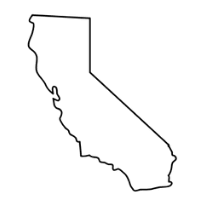 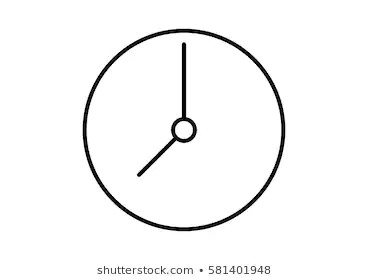 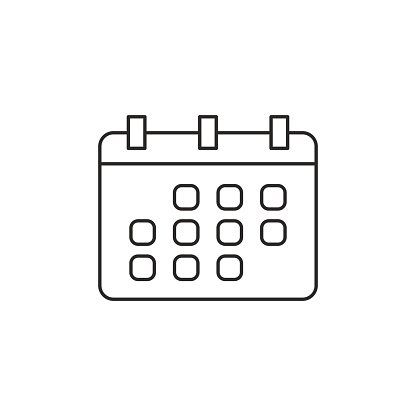 Care Coordination Programs
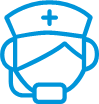 Care advocacyAssistance to members in locating providers and community resources, scheduling appointments, and providing help with what to expect during treatment 


Care transitionsComprehensive discharge planning, follow-up visits, and support 45-60 days following discharge 



Complex case managementImproves the physical, social, and mental functioning of our highest risk members by increasing access to community resources, reducing readmissions, enhancing support systems, and improving treatment effectiveness
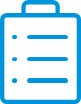 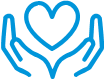 Care Management Programs
Behavioral health utilization managementClinical expertise and support for optimal use of behavioral health services for the evaluation and treatment of mental health conditions and substance use disorders

Behavioral health condition managementDesigned to help members overcome depression so they can more effectively manage their chronic medical condition(s) and lead a better quality of life


Medication assisted treatment for substance use disorder
Promotes the use of medication assisted treatment (MAT) for substance use disorder in addition to psychosocial interventions while also educating providers about MAT


Outpatient SolutionsClaims analysis using evidence-based algorithms to identify members who are not responding to outpatient care and working with providers for members who might need a different approach to care
Care Management Programs
Autism solutions center of excellence (COE)Dedicated autism specialists/clinicians are fully engaged from helping our clients make initial benefits design decisions to outcomes monitoring, applying protocols unique to treating members on the autism spectrum

24/7/365 Member Access ToolsTrained experts provide immediate service followed by seamless integration into all behavioral health services


Life Referrals 24/7Offers confidential assistance on a range of topics to assist with life’s challenges ranging from personal, family, and/or work related issues
Serving Those Who Serve Us: First Responders
Blue Shield implemented several services in response to the devastating wildfires:
Immediate refill of prescriptions
Outreach to members enrolled in a Care Management programs
Access to resources and counseling services
No charge Telehealth services
Offered on demand physician visits and sent doctors directly to members and first responders at no cost
Blue Shield’s support for destroyed clinic:
$2 million donation
New care-delivery service with Telehealth
Renovating and rebuilding
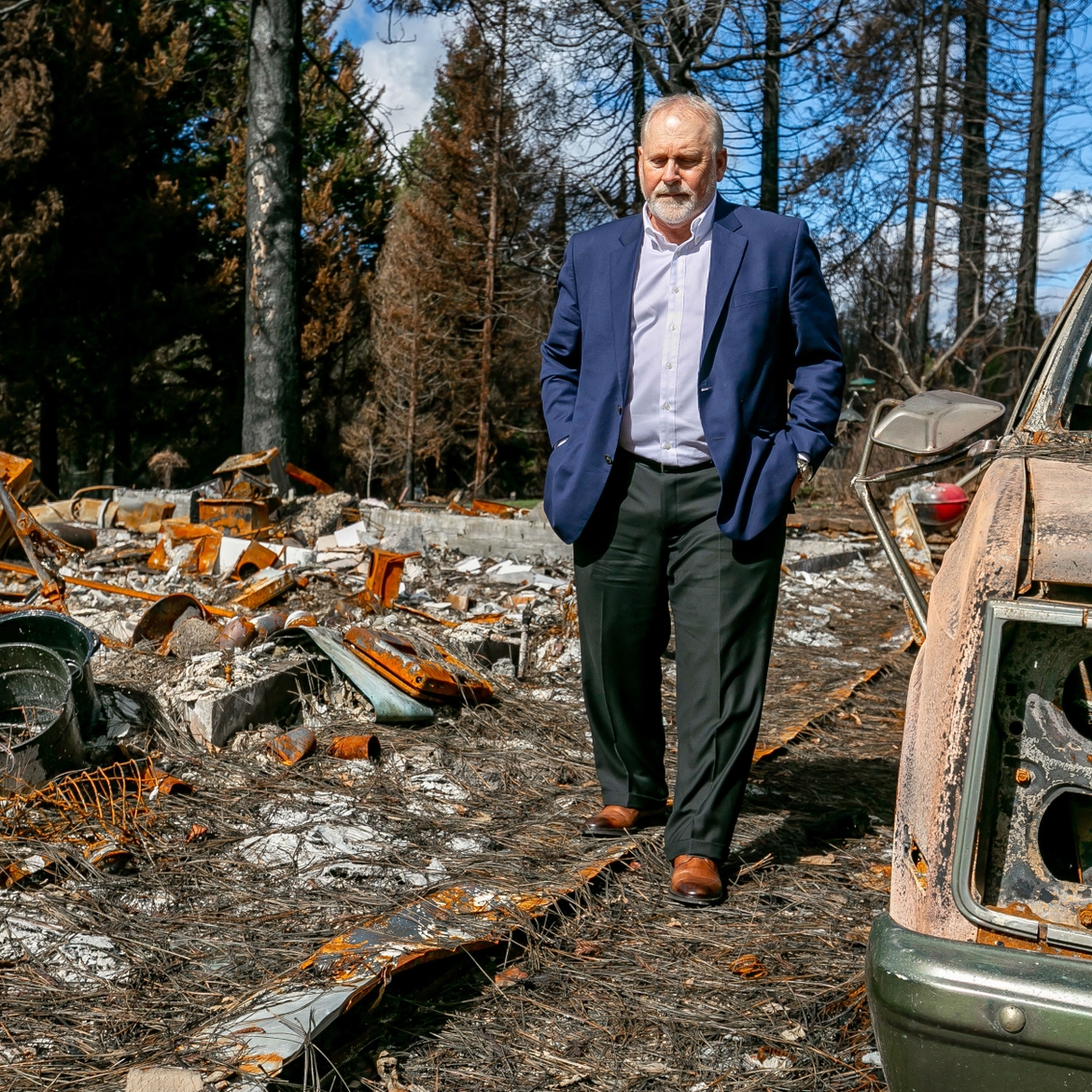 “Paradise Medical Group possibly would not have survived without Blue Shield’s assistance.”

-Richard Thorp, M.D.,President of Paradise Medical Group
8